Ontwikkelingsfasen
Mens, plant en dier
Van baby tot opa
Van baby tot oma
Hoe groeien aardappels?
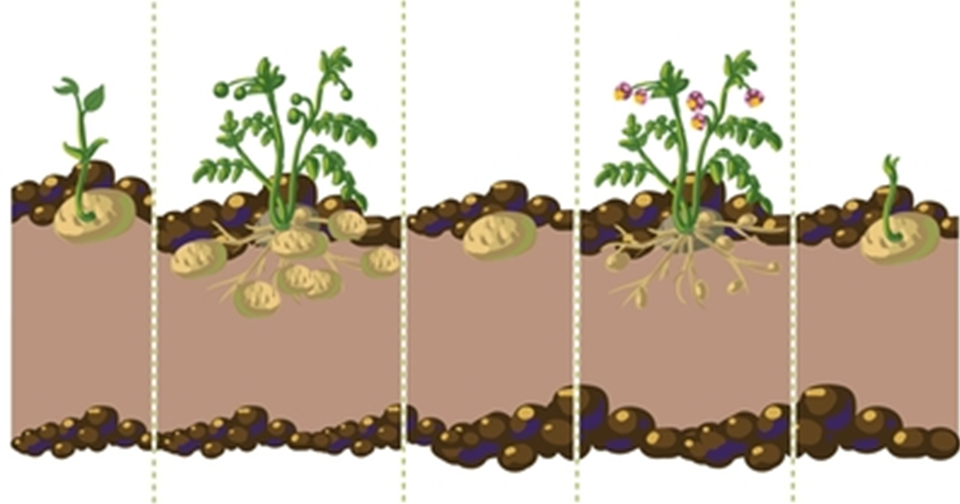 Van ei tot vlinder
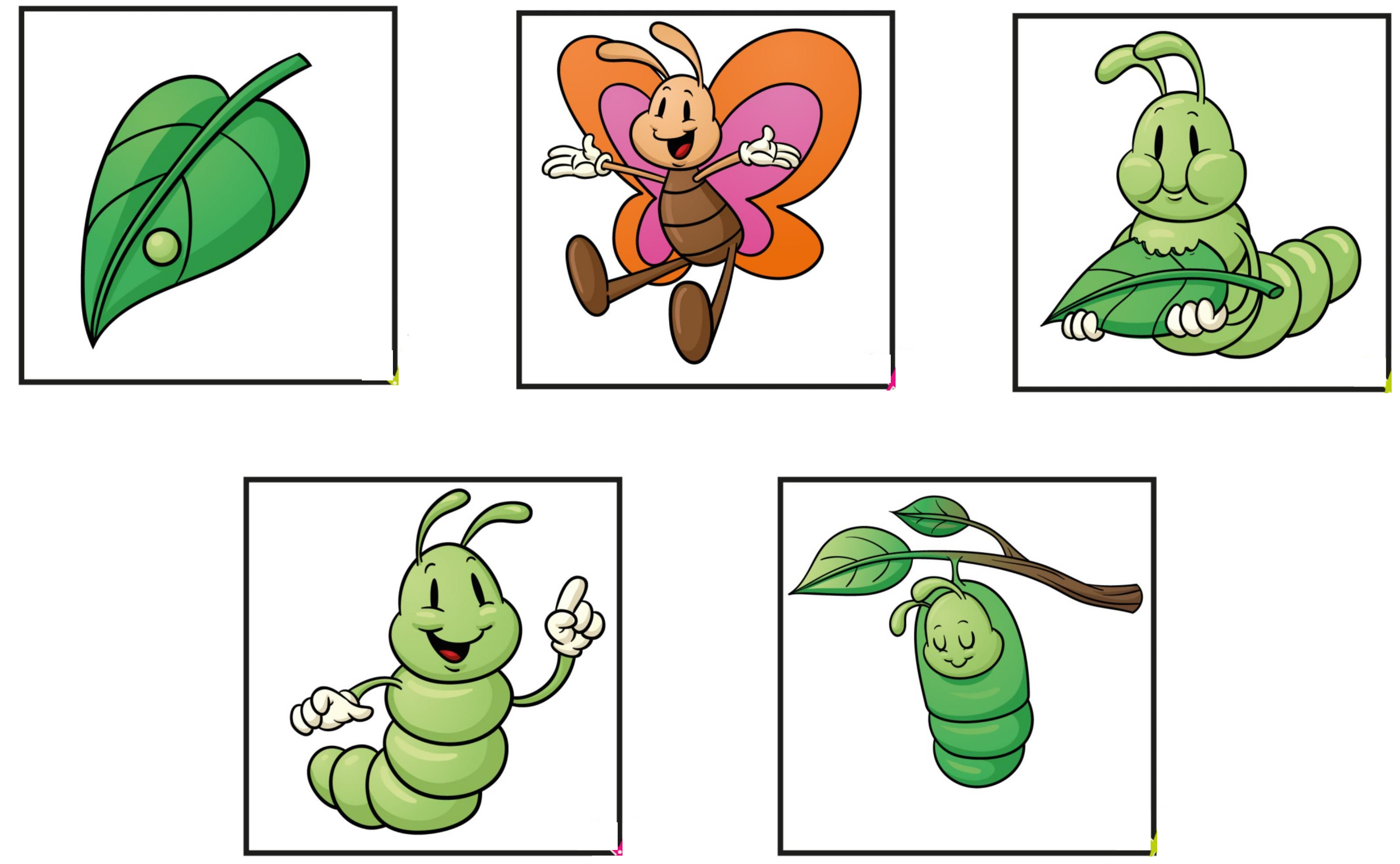